EKOFARMY
CO JSOU EKOFARMY?
Vznikl ze slov ekonomie a farma
Zemědělské podniky
Hospodaří ekologickým způsobem
Nepoužívají chemické postřiky
VÝHODY
Do půdy se nedostávají chemické látky
Udržuje a zlepšuje úrodnost půdy
Zvyšuje obsah organické složky v půdě
Mají vysokou nutriční hodnotu
LOKÁLNÍ POTRAVINY
Použité suroviny i produkt byly vyrobeny v daném regionu

Nadměrná doprava škodí přírodě i lidskému zdraví

Za účelem identifikace lokálních produktů vytvořena značka Regionální potravina
Mlékárna božice
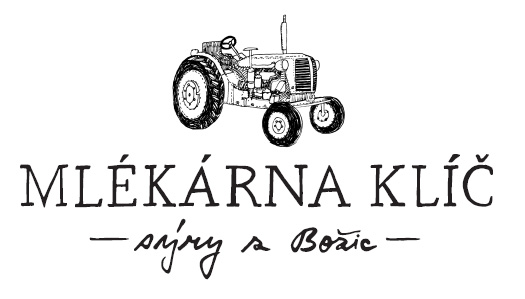 FARMA u tří dubů
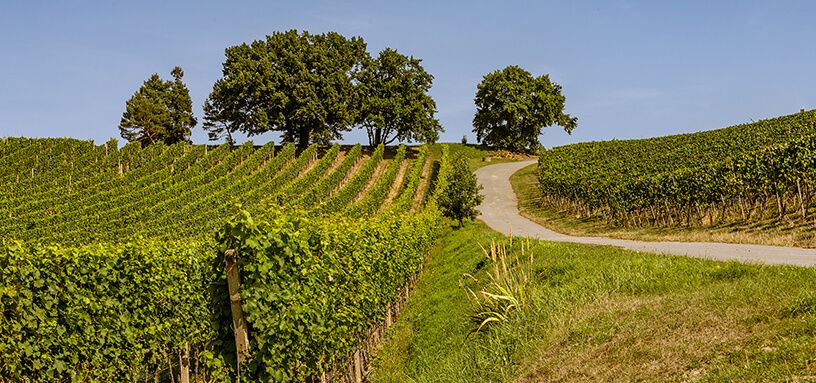 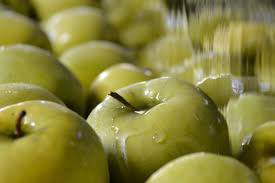 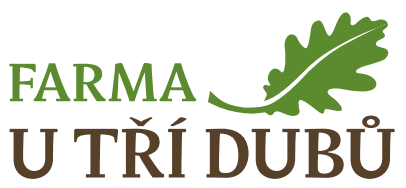 Živá farma šanov
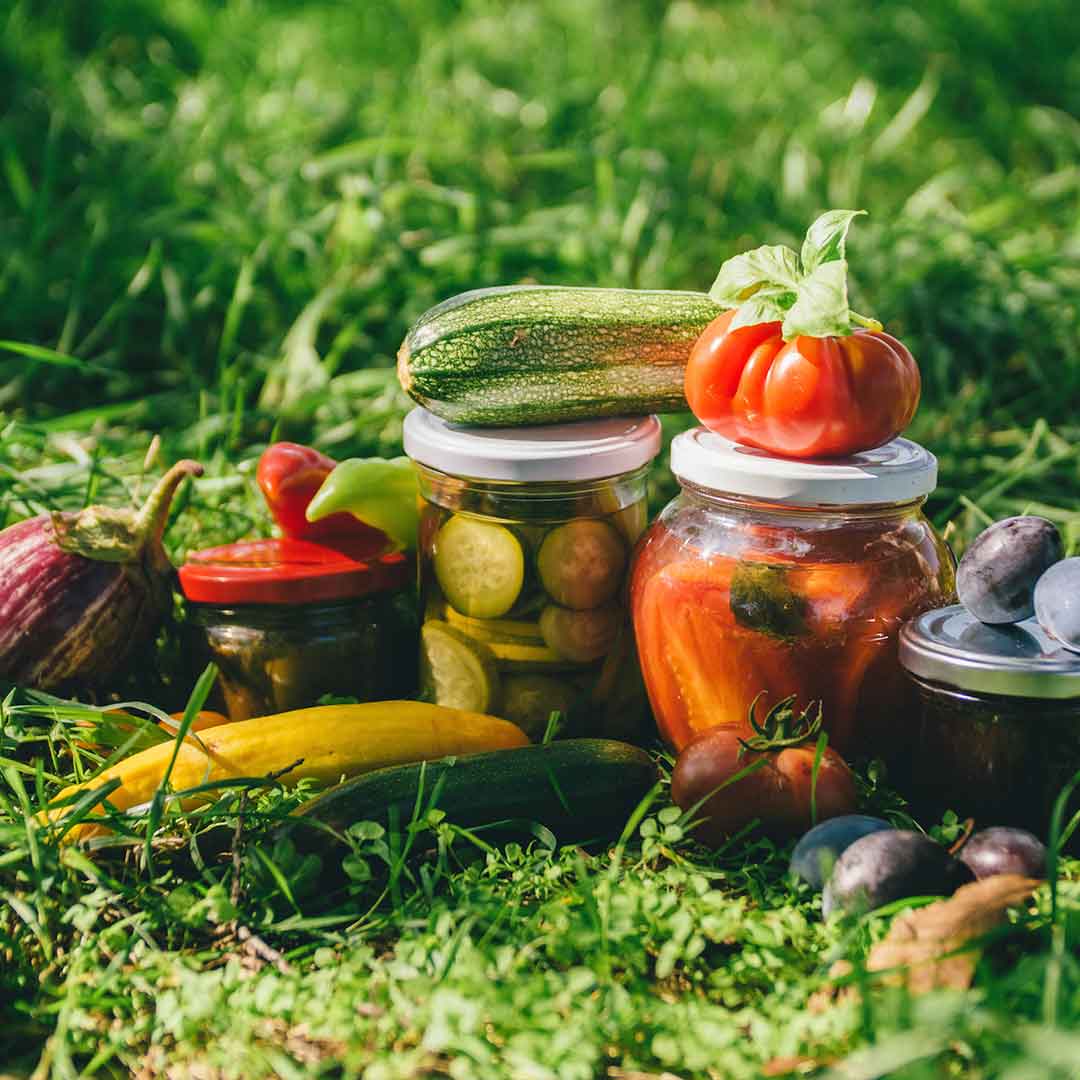 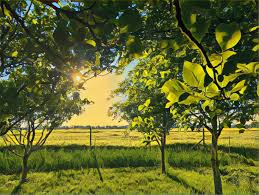 Hmh hodonice
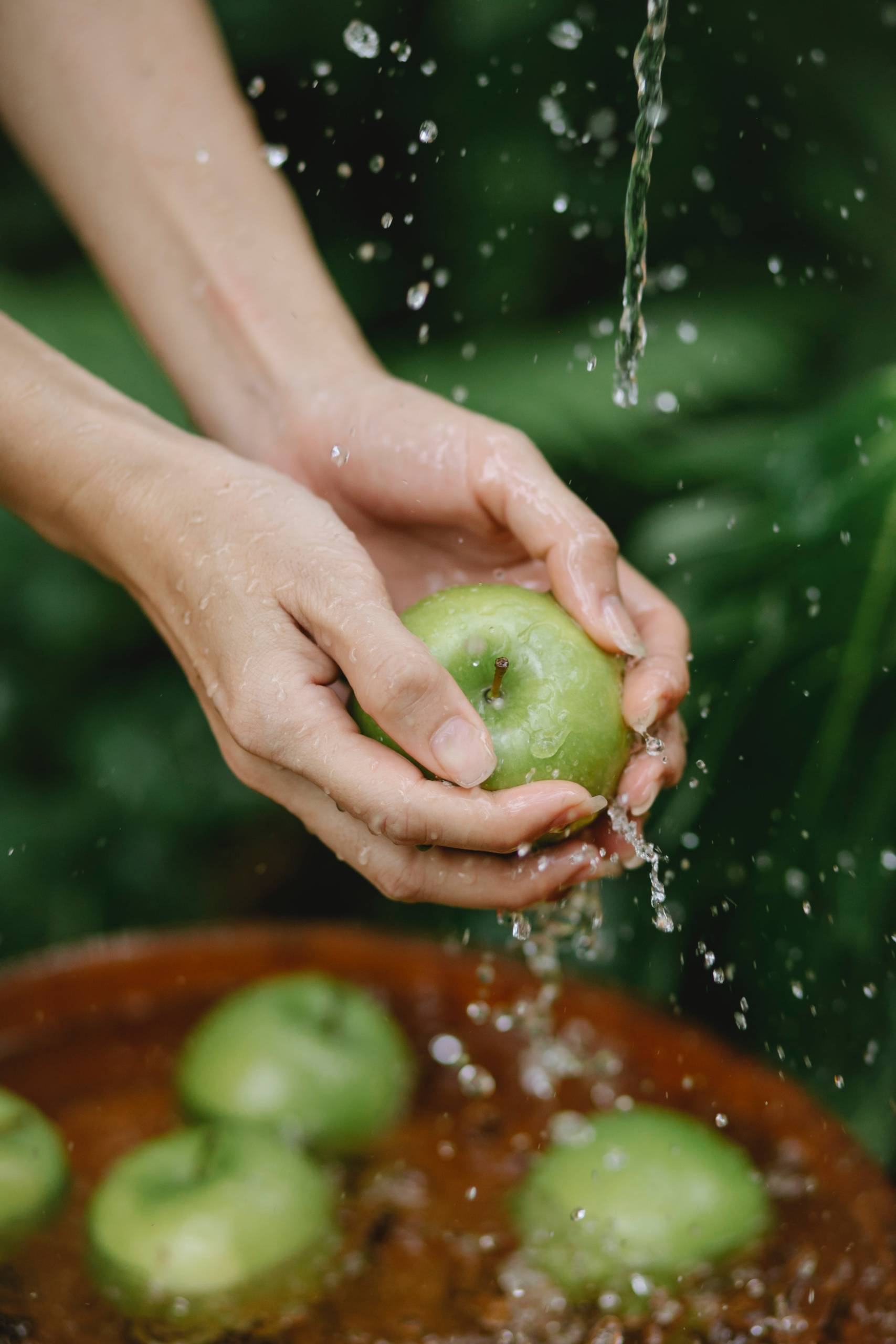 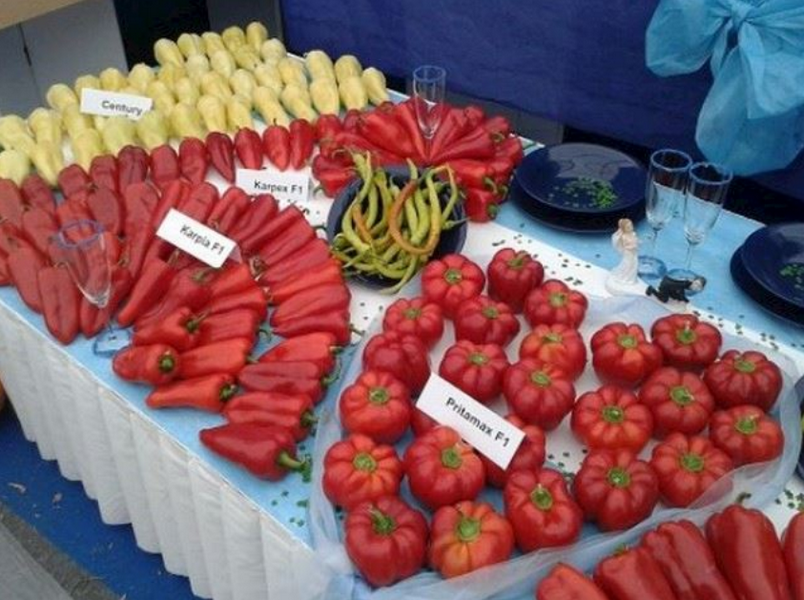